ПЕДСОВЕТ
«Развитие речи дошкольников: проблемы, пути решения»
Подготовила: старший воспитатель
                            Сапуга Е. В.
«Есть все фактические и теоретические основания утверждать, что не только интеллектуальное развитие ребенка, но и формирование его характера, эмоции и личности в целом находится в непосредственной зависимости от речи».  
Л.С. Выготский
Основные задачи развития речи:
 - воспитание звуковой культуры речи, обогащение и активизация словаря,
формирование грамматического строя речи, обучение связной речи решаются на протяжении  всего дошкольного возраста,
формирование связной речи – одна из главных задач речевого воспитания дошкольника. 
развитие связной речи  ребенка происходит в тесной взаимосвязи с освоением звуковой стороны, словарного состава, грамматического строя языка.
Игра – тренинг «Ударение»
Игра – конкурс «Исправь ошибки».
Блиц – викторина «Почувствуй разницу».
«Черный ящик»
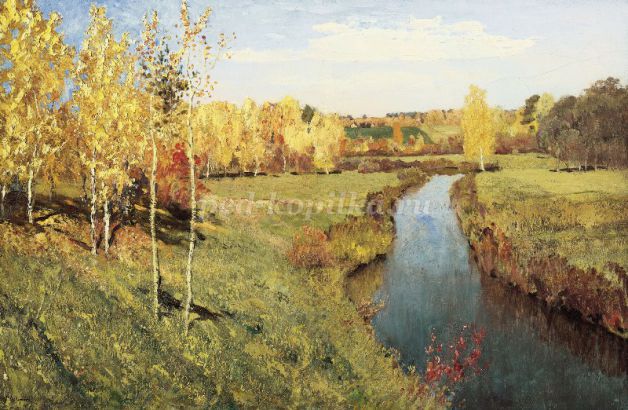 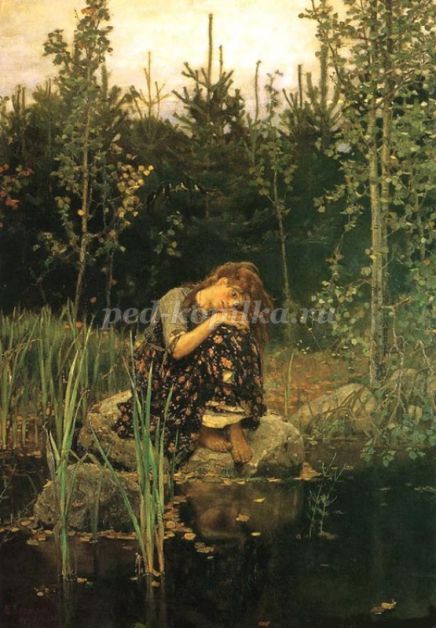 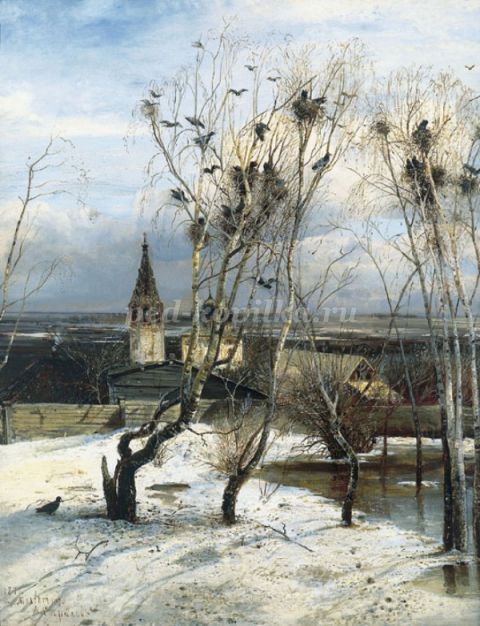 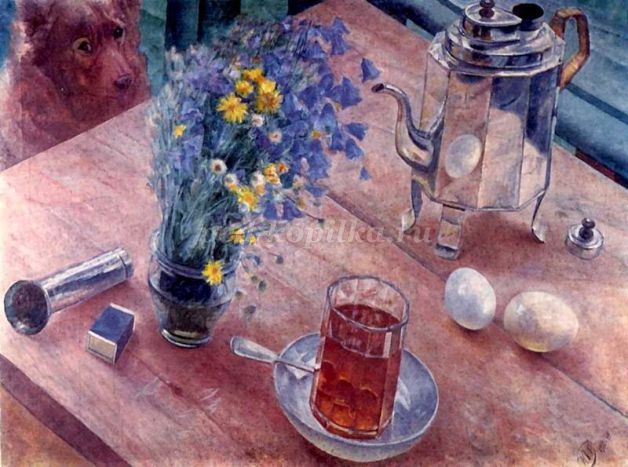 Подберите к поговорке сказку, которая подходит ей по смыслу
1.Не в золоте счастье.

2.Чьи хоромы, того и хлеб. 

3.Не верь речам, где меду слишком, не будь самоуверен слишком.
1.Вместе вдвое, дело любое, спорится друзья. 

2.В тесноте, да не в обиде.

3.Захотел побыть волк в овечьей шкуре, да не вышло.
«Переведите» пословицы на русский язык.
1.Сын леопарда – тоже леопард (Африка)

2.Верблюда под мостом не спрячешь (Афганистан)

3.Бойся тихой реки, а не шумной (Греция)
1.Молчаливый рот – золотой рот (Германия)

2.Тот не заблудится, кто спрашивает (Ирландия)

3.Ошпаренный петух от дождя убегает (Франция)